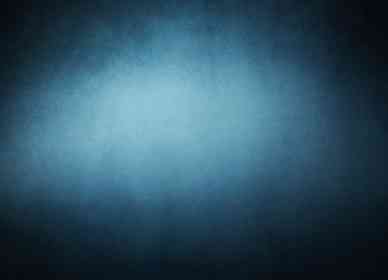 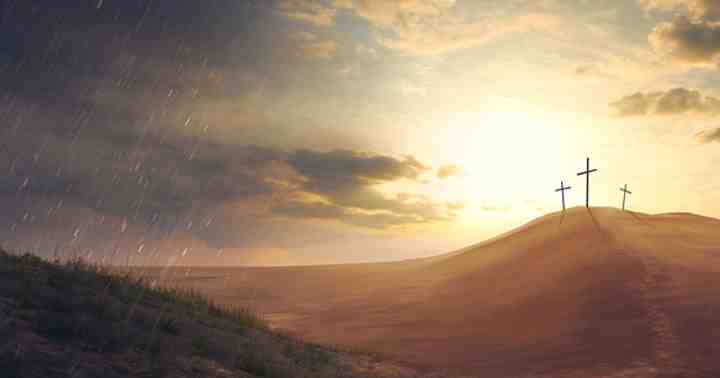 The Sinless Christ Became Sin for Us
2 Corinthians 5:17-21
2 Corinthians 5:21
Him who knew no sin   
    he made to be sin on our behalf; 
    that we might become the
    righteousness of God in him.
The Necessary Experience
What Jesus Means to Us
Him who knew no sin

He made (to be) sin for us

That we might become the righteousness of God in Him
He is our Savior

He is our Example

He is our Mediator

He is our Judge
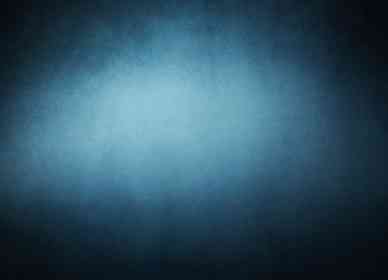 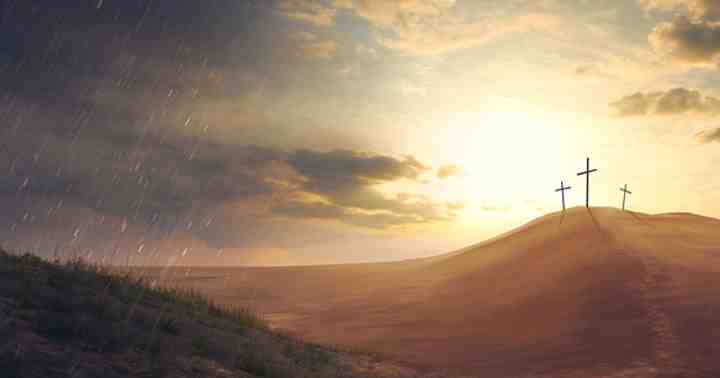 The Sinless Christ Became Sin for Us
2 Corinthians 5:17-21